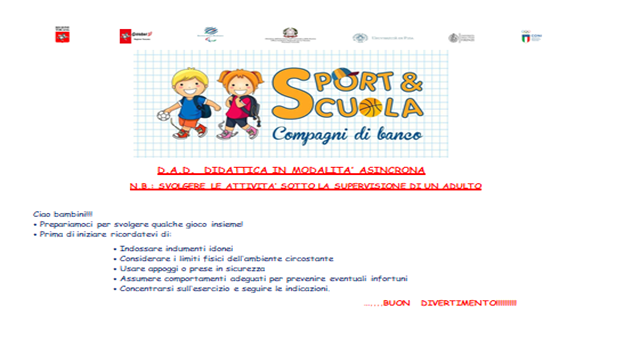 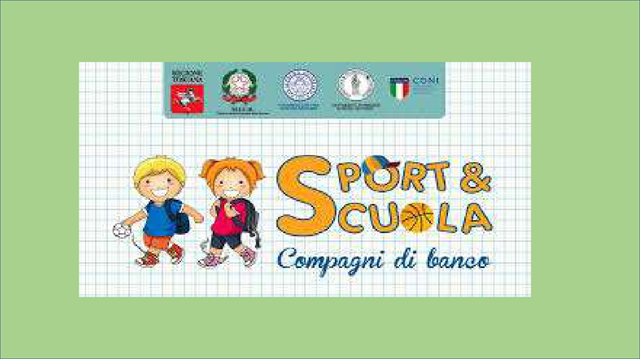 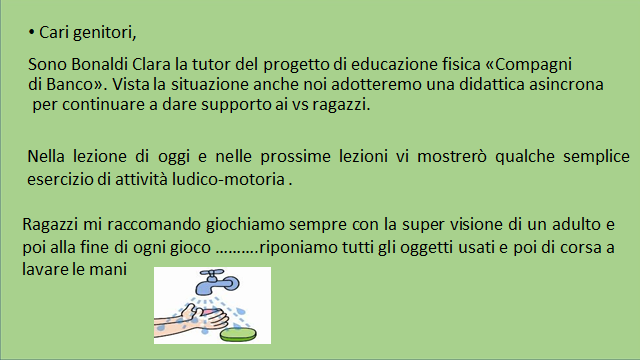 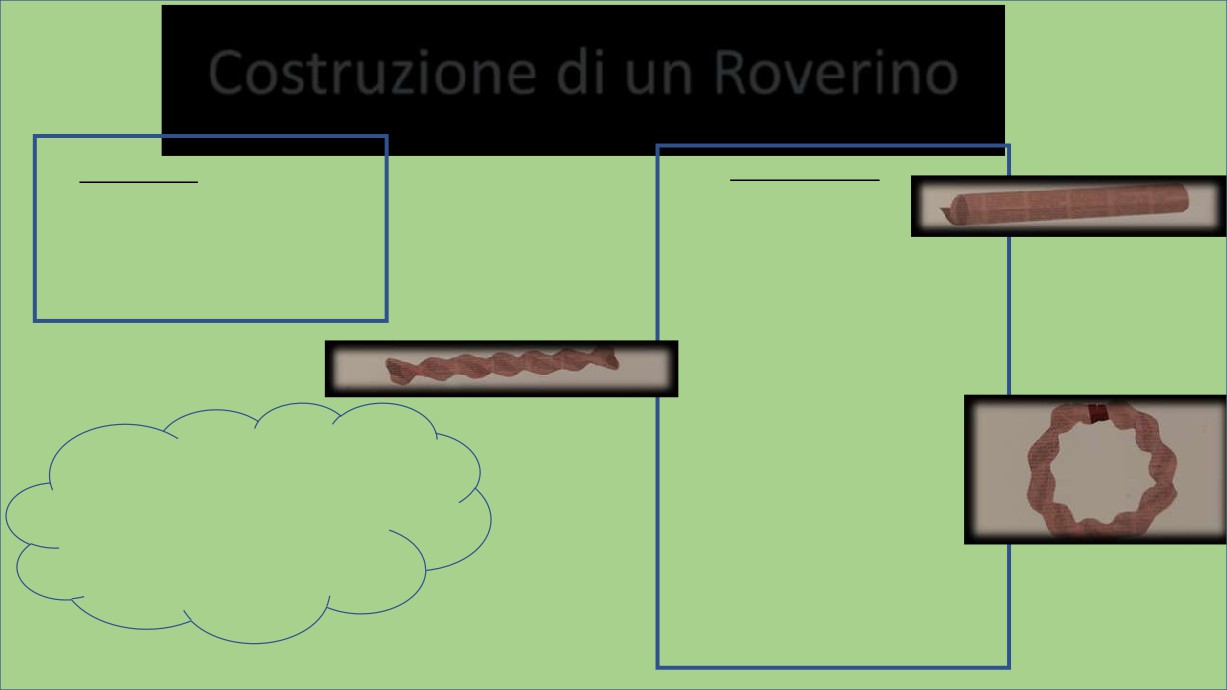 Costruzione di un Roverino
•	Procedimento:1.Arrotolare alcune
•	Occorrente Per costruire un
roverino:
pagine di giornaleanche congiungendonealcune, per ottenere unlungo tubo.
1.	Dei fogli di giornale;
2.	Del nastro adesivo;
3.	Dei colori a tempera.
2.	Torcere il tubo per
renderlo più flessibile.
3.	Curvarlo e unire le due
estremità col nastro
•Esercizio per lo sviluppo
adesivo per formare u
cerchio.
della  motricità oculo-
4.	Il cerchio-roverino così
manuale.
ottenuto può essere
decorato con colori a
tempera.
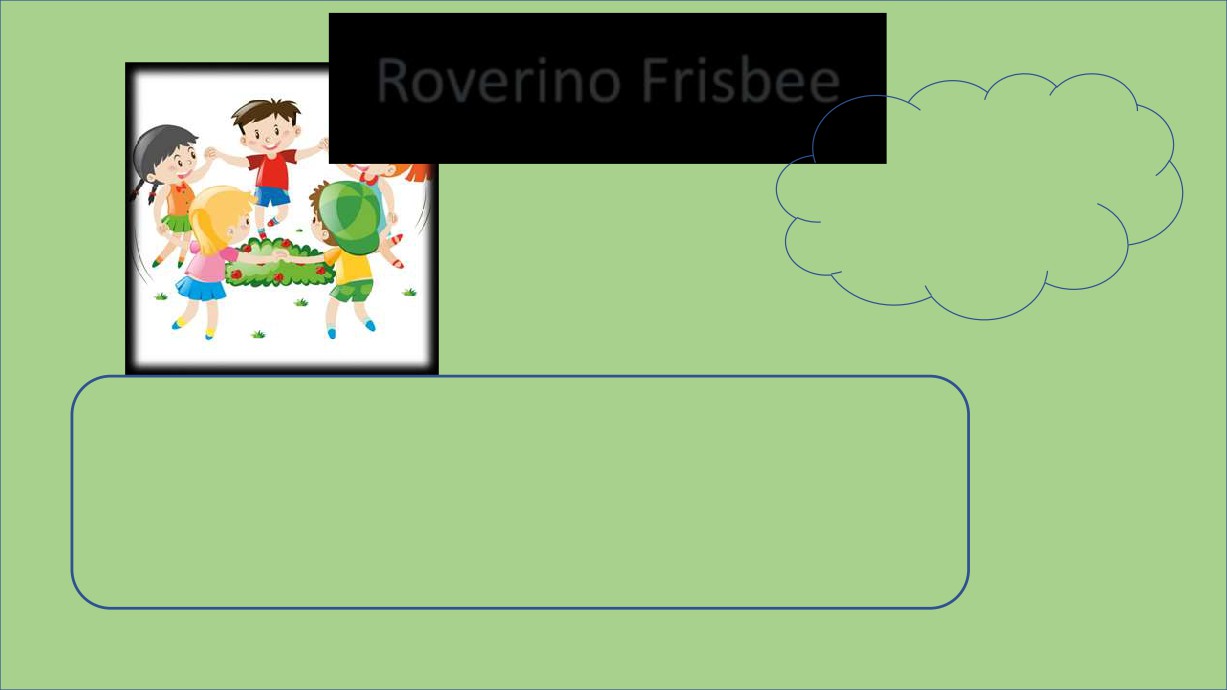 Roverino Frisbee
Occorrente:
• Almeno due giocatori;
• Un campo da gioco	rettangolare;
•  Il Roverino
Svolgimento del gioco:
1. Definire un campo da gioco rettangolare e delimitarlo.
2. I giocatori si dispongono all’interno del campo;
3. I giocatori devono passarsi il Roverino-Frisbee, obiettivo è quello di
fare più passaggi possibili.
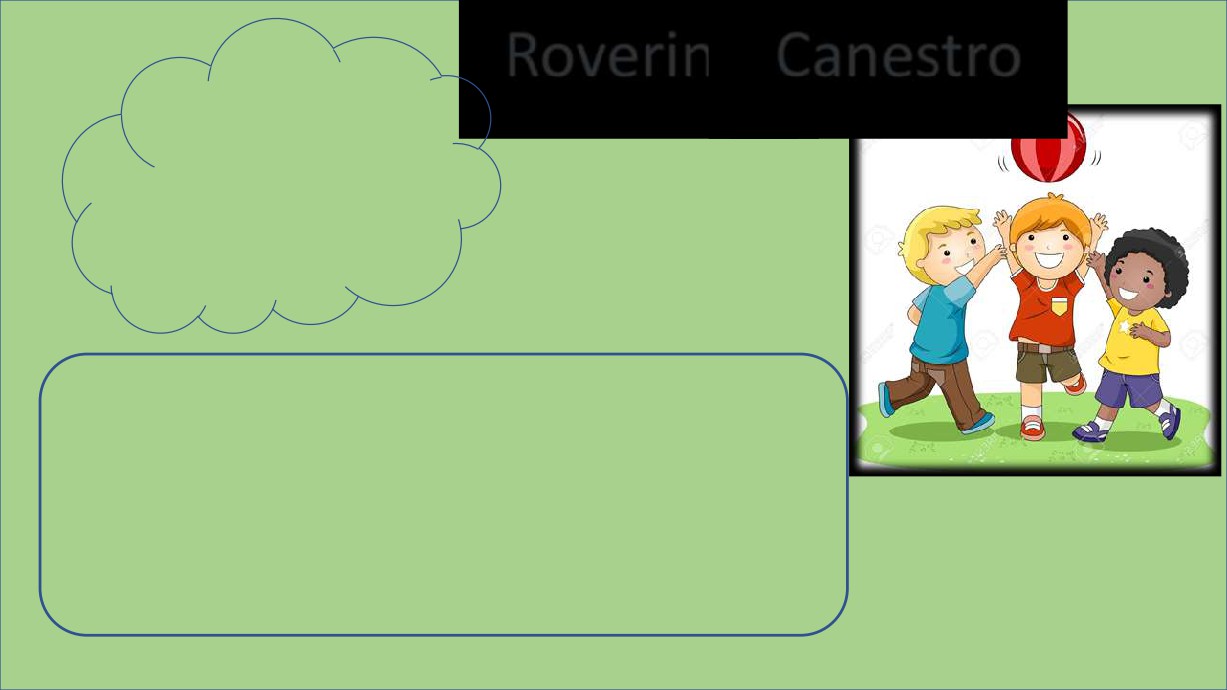 Roverin  Canestro
Occorrente:
•  Almeno due giocatori;
•  Un canestro, che può essere una	scatola, oppure lo si più anche
delimitare a terra con del nastro
adesivo di carta;
•  Un roverino per ogni giocatore.
Svolgimento del gioco:
1.  I giocatori si posizionano circa a 1,5/2 metri di distanza dal
canestro;
2.  Obiettivo del gioco è lanciare il roverino più volte possibile
all’interno del canestro;
3.  Il gioco può essere a tempo, quindi chi riesce a fare più
canestri in 2 minuti vince.
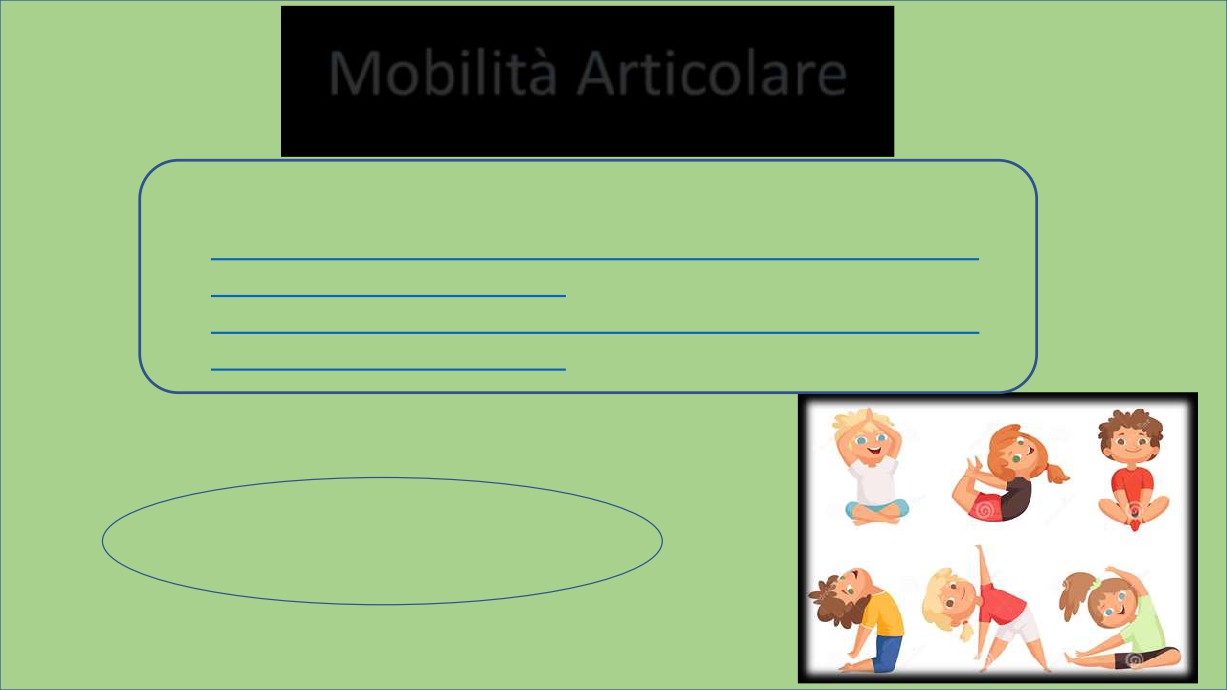 Mobilità Articolare
•Inoltre  vi consiglio la visione di due video che trovate su Youtube:
1.  https://www.youtube.com/watch?v=5tprNUNj7Hw&list=PLF8	B7391957BAFE17&index=17
2.  https://www.youtube.com/watch?v=ECnLr2sBUeM&list=PLF8	B7391957BAFE17&index=16
BUON DIVERTIMENTO!!